Tensor decomposition
Sum-of-squares
Supervised learning
Computational complexity
Statistical physics
Generative modeling
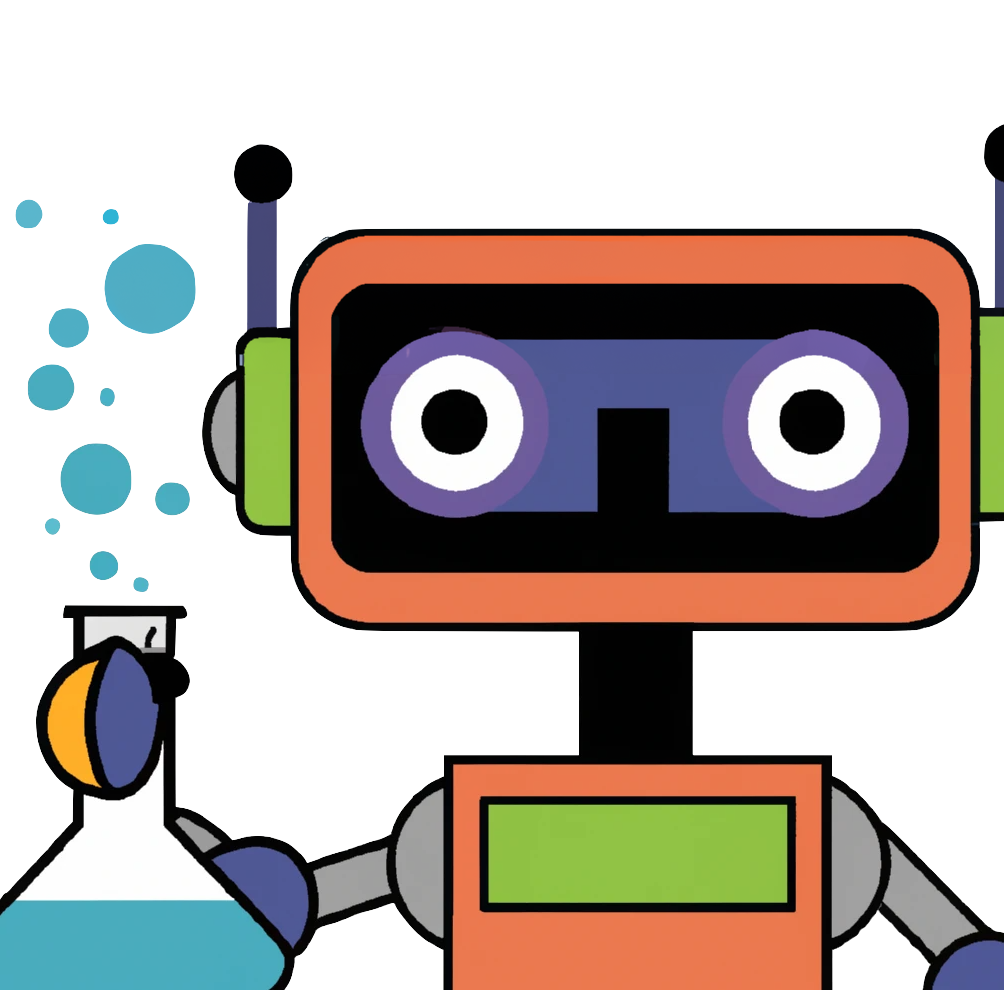 CS 2243: ALGORITHMS FOR DATA SCIENCELECTURE 18 (11/6)
ANNOUNCEMENTS
Pset deadline extended to next Wednesday
Joan Bruna speaking on posterior sampling in TOC Colloquium today
GRAPHICAL MODELS RECAP
entropy
average energy
MARGINAL ESTIMATION
BELIEF PROPAGATION WARMUP
BELIEF PROPAGATION WARMUP
BELIEF PROPAGATION WARMUP
BELIEF PROPAGATION WARMUP
Issue: this is not “agnostic” to the tree structure, so not clear how to extend it to general graphs
BELIEF PROPAGATION DERIVATION
BELIEF PROPAGATION DERIVATION
BELIEF PROPAGATION DERIVATION
BELIEF PROPAGATION DERIVATION
BELIEF PROPAGATION DERIVATION
BELIEF PROPAGATION DERIVATION
BELIEF PROPAGATION DERIVATION
BELIEF PROPAGATION DERIVATION
BELIEF PROPAGATION DERIVATION
BELIEF PROPAGATION DERIVATION
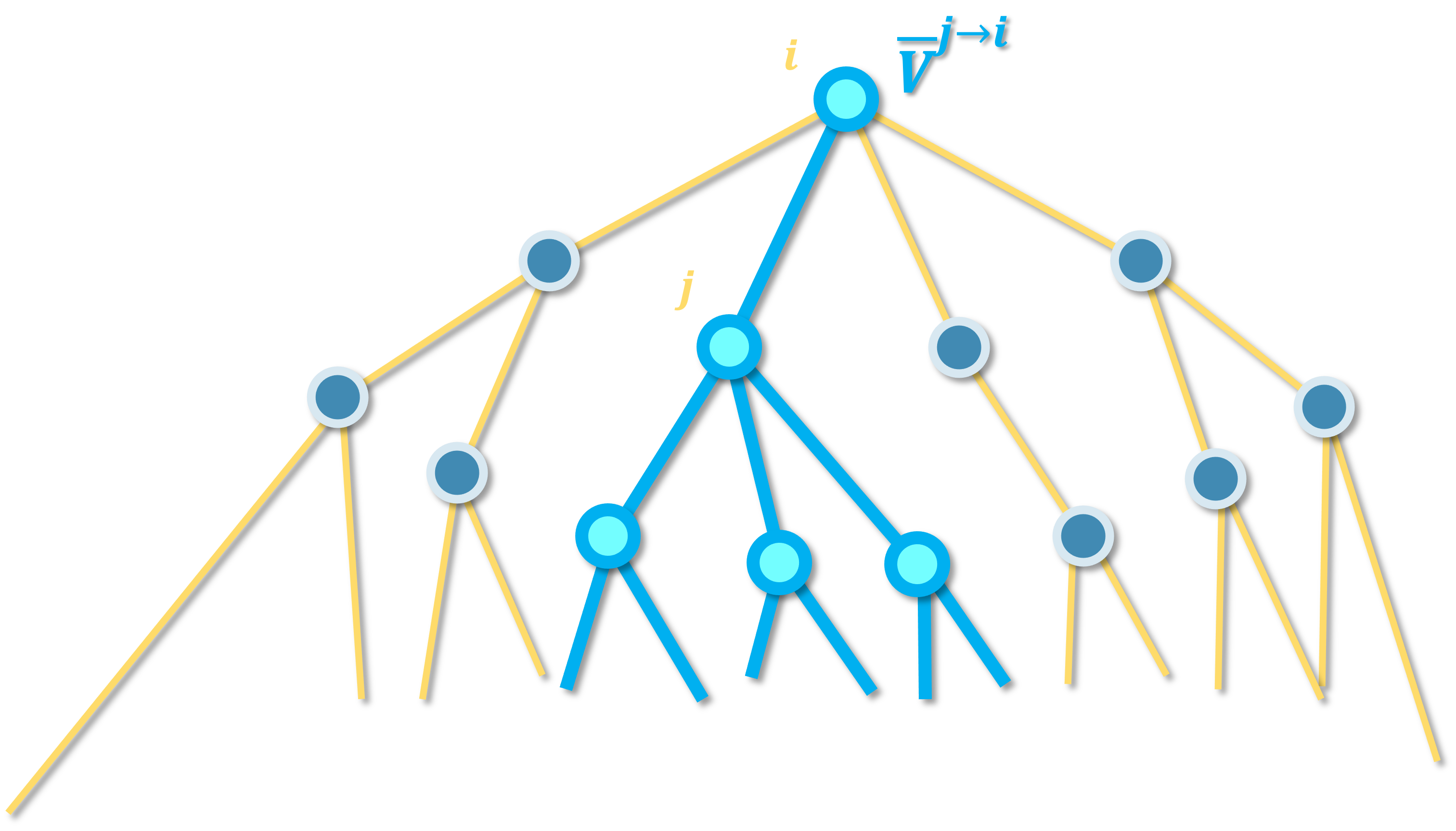 BELIEF PROPAGATION DERIVATION
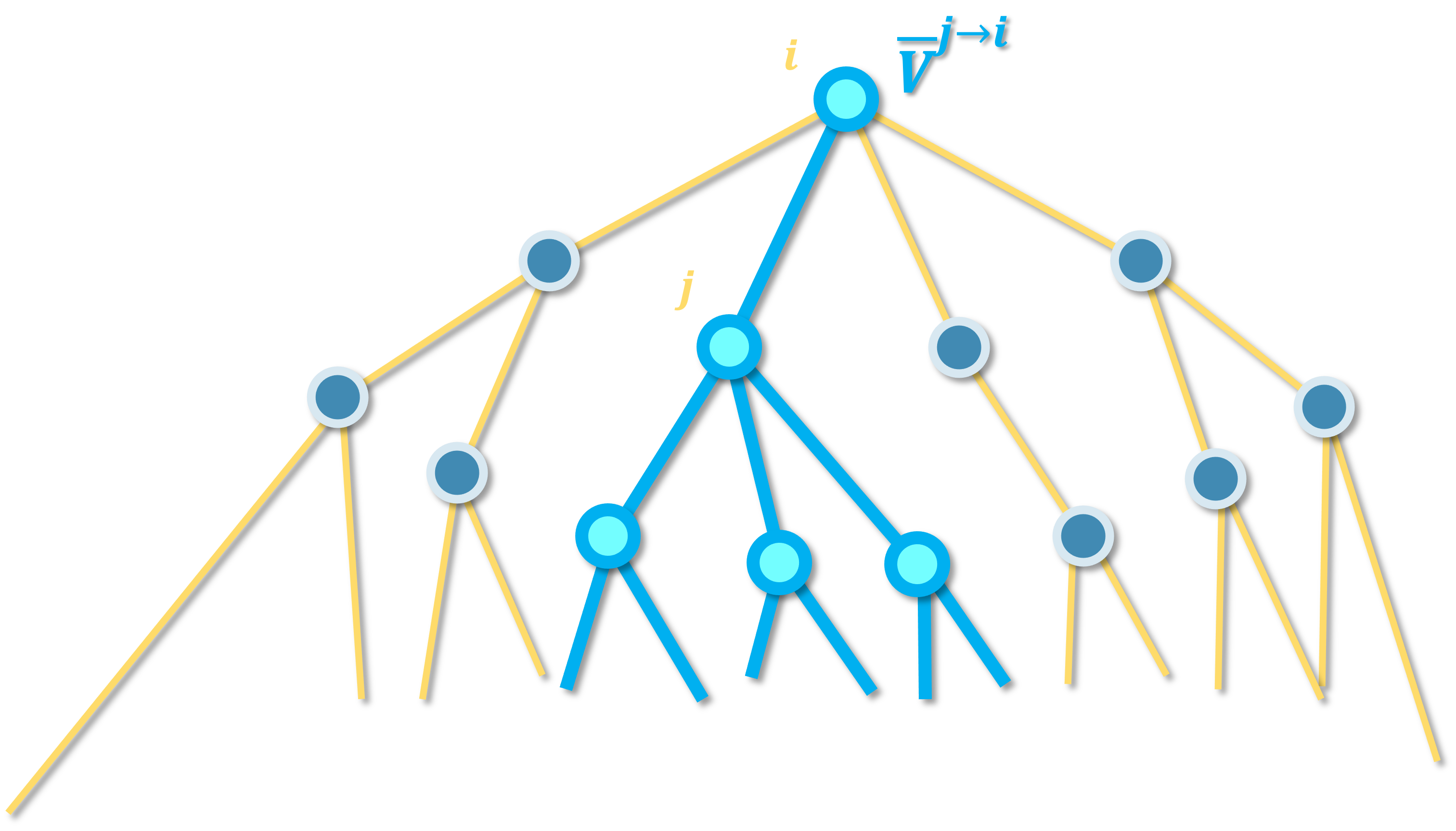 BELIEF PROPAGATION DERIVATION
(*)
(**)
HIGHER-ORDER MARGINALS
HIGHER-ORDER MARGINALS
HIGHER-ORDER MARGINALS
HIGHER-ORDER MARGINALS
HIGHER-ORDER MARGINALS
GENERAL GRAPHS
While one can run BP on general, not-necessarily-acyclic graphs, it is notoriously hard to analyze rigorously

Intuition for why it should work: in certain target applications, e.g. if the graph is random and sparse, the graph “locally” looks like a tree
………
………
………
………
BP AS NONCONVEX OPTIMIZATION
BP can also be interpreted as a local update rule that tries to minimize a certain relaxation of the Gibbs free energy called the Bethe free energy

Can thus view BP not only as a dynamic programming-inspired heuristic for marginal estimation, but as a recipe for variational inference

Key ideas:
Free energy of any Gibbs measure over a tree can be expressed purely in terms of 1-wise and 2-wise marginals
Marginals given by fixed point of BP are “locally consistent” with marginals of an actual distribution (“pseudo-distributions,” but not in SoS sense)
Can thus define Bethe energy to be a functional over the space of pseudo-distributions, and stationarity equivalent to BP fixed point!
(see board)
NEXT TWO LECTURES
Belief propagation offers a powerful heuristic for variational inference which is conjectured in various non-acyclic settings to be “exact”, but there aren’t many known settings where we have an “end-to-end” analysis

Instead, we will look at a “BP-inspired” algorithm with provable guarantees: approximate message passing